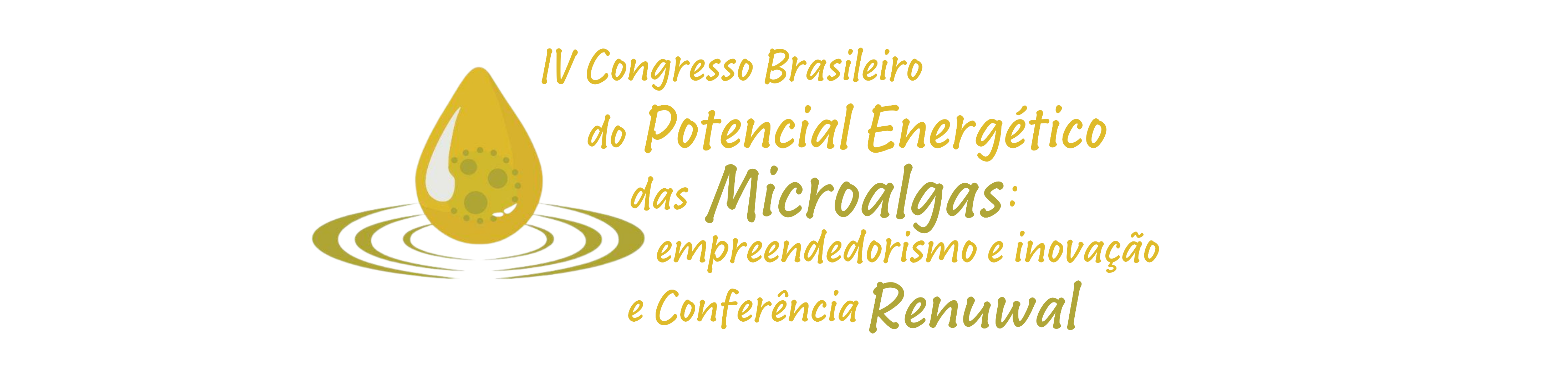 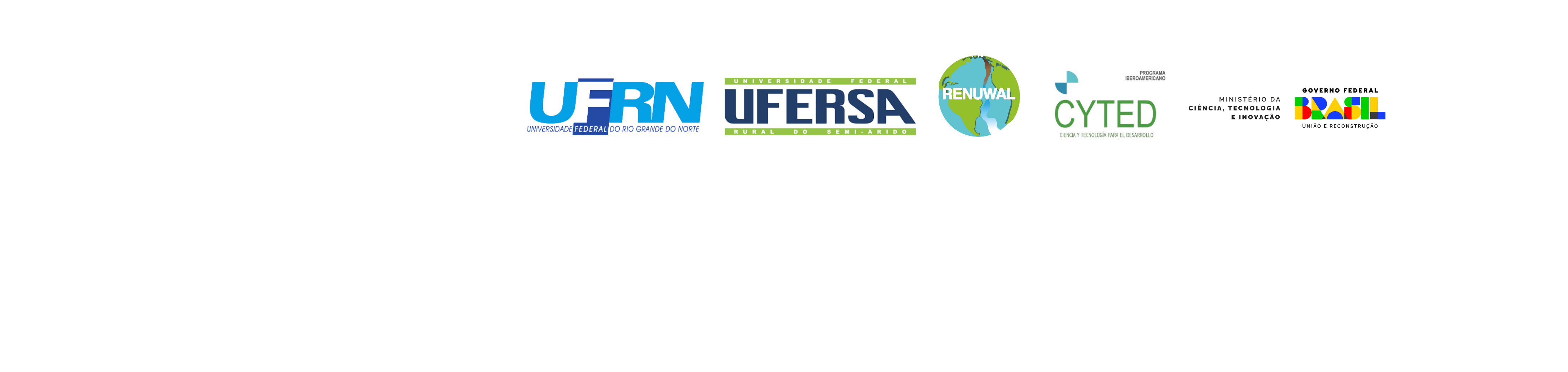 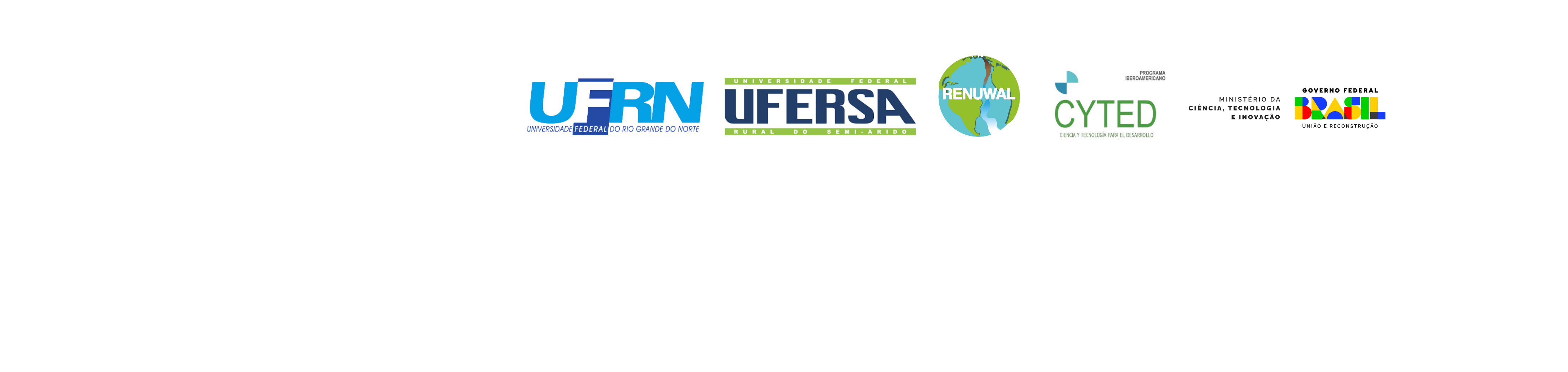 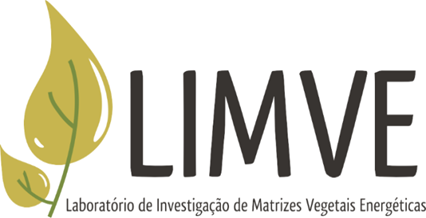 Título: fonte calibri, negrito, cor preta, tamanho 20
Demais textos: fonte calibri, cor preta, tamanho 14
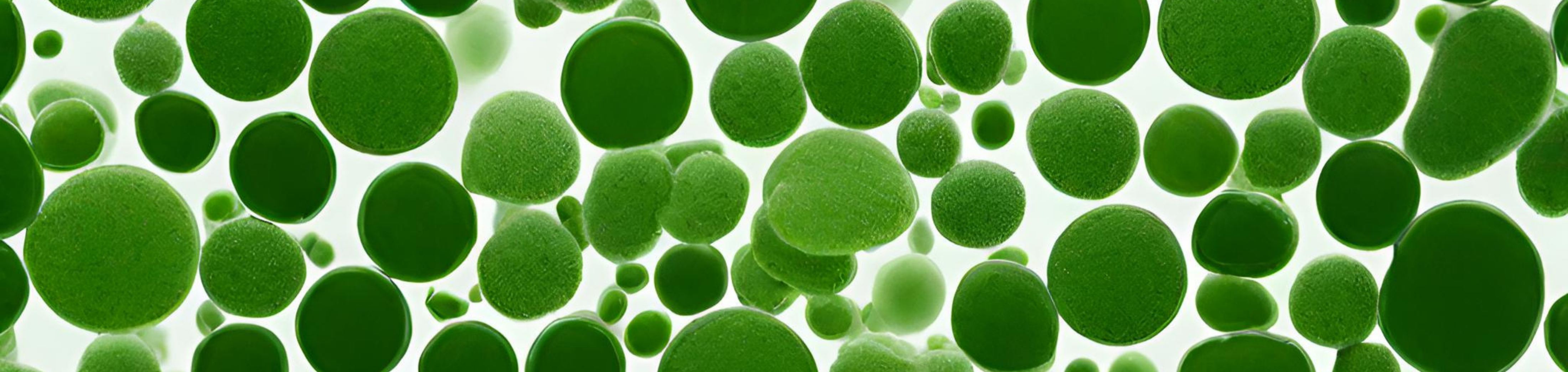